Муниципальное Бюджетное Учреждение 
Дополнительного Образования 
«Константиновская школа искусств»
Презентация к уроку по предмету "Композиция" 
СИЛУЭТ
Автор:						            Преподаватель художественных 
  										              дисциплин 
         										    Т.А. Тянникова
с. Константиновка
«Силуэт»
 (выразительные средства графики)
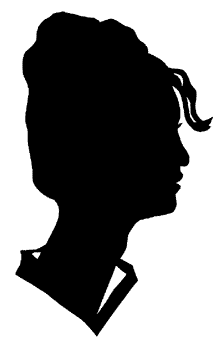 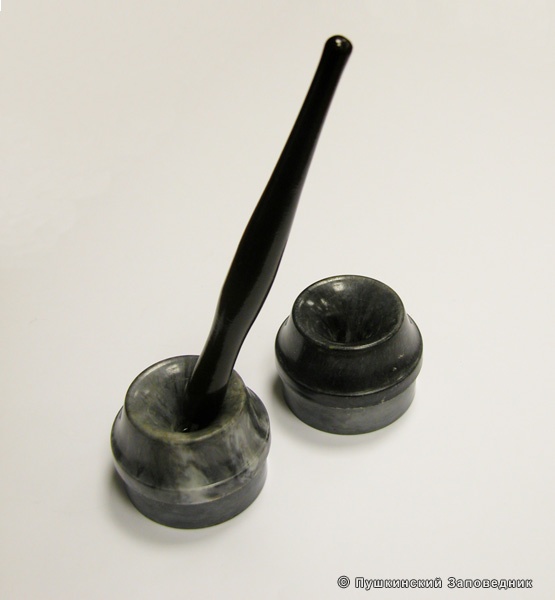 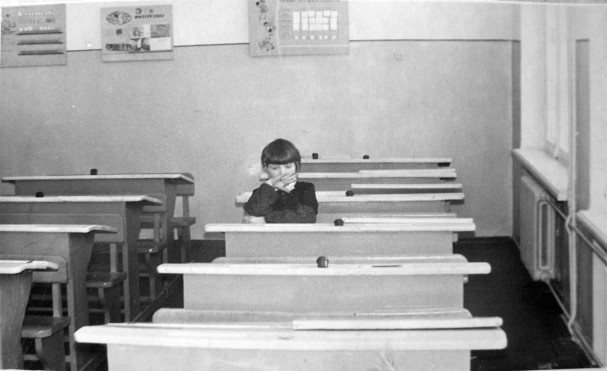 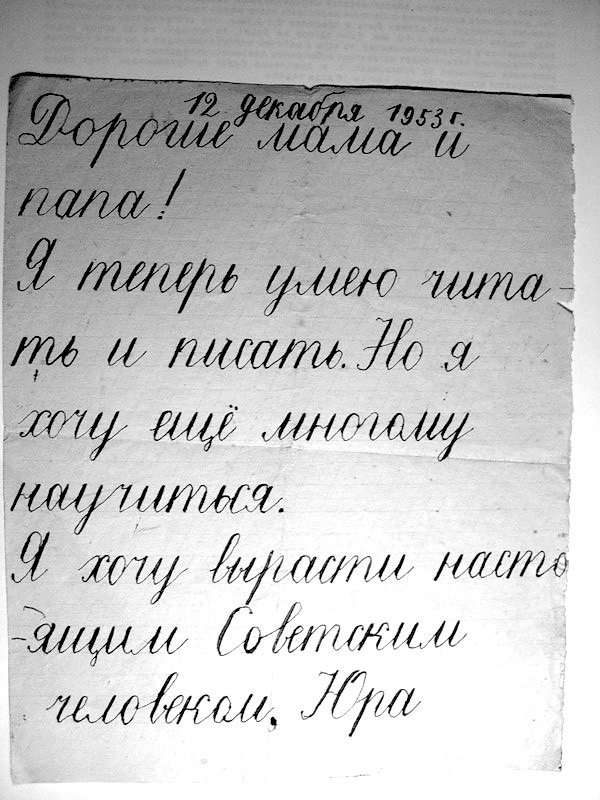 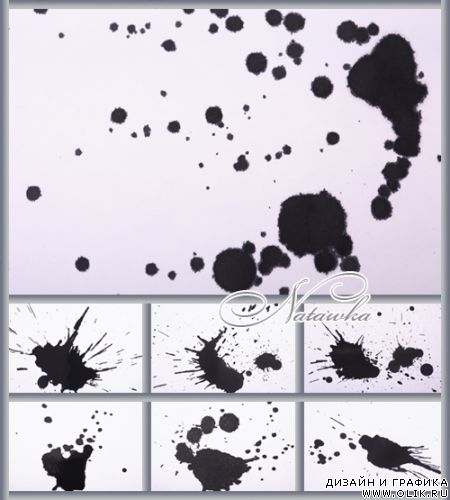 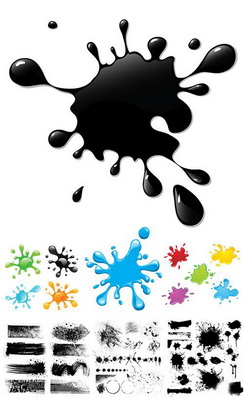 Есть в кляксе , какая – то сила будоражащая воображение. То ли недосказанность, то ли многозначность рождает бесконечные образы, как облака на небе.
Силуэт – вид графического изображения. Это плоскостное однотонное изображение фигур, предметов.
Сельская пляска:Георгий  Нарбут.
Силуэты могут быть не только черными на белом фоне, но и белые на черном фоне.
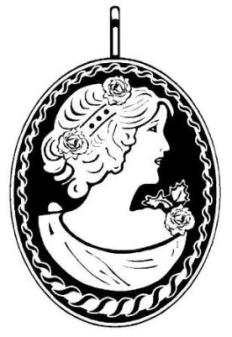 Каждый предмет, каждая фигура - это силуэты, но не просто в виде теней, а теней, которые повторяют форму предметов и фигур.
Николай  Ильин.
Иллюстрации  жизни Пушкина  А.С.
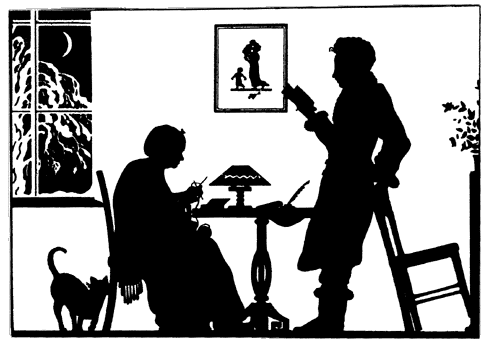 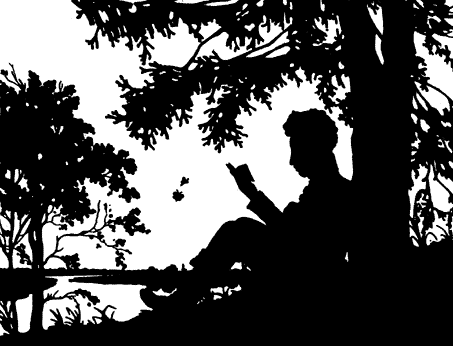 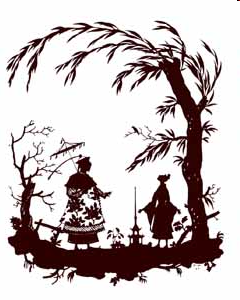 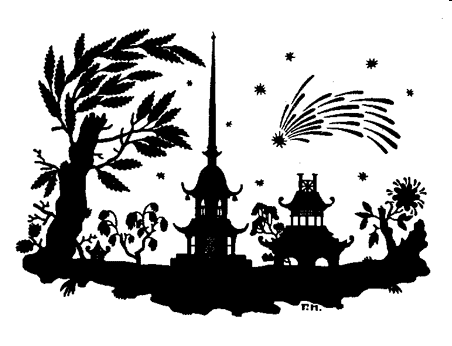 Георгий  Нарбут.
Иллюстрации  к  сказке  Г.Х.Андерсена  «Соловей»
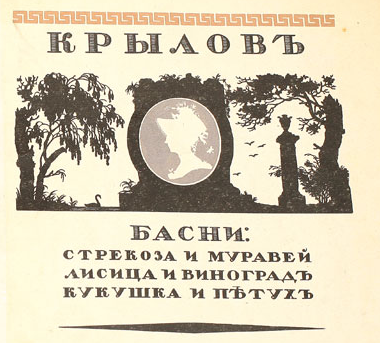 Иллюстрации к басням Крылова И.А
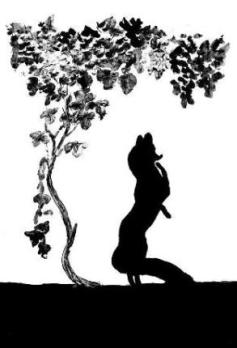 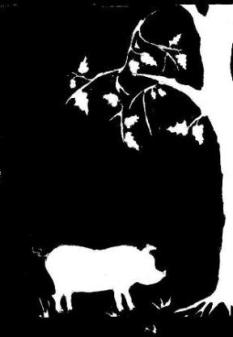 Силуэты мы встречаем не только на страницах книг, но и в повседневной жизни. Часто силуэты используют при изображении символов, эмблем. Простейший пример силуэта в природе – падающая тень. Существует театр теней.
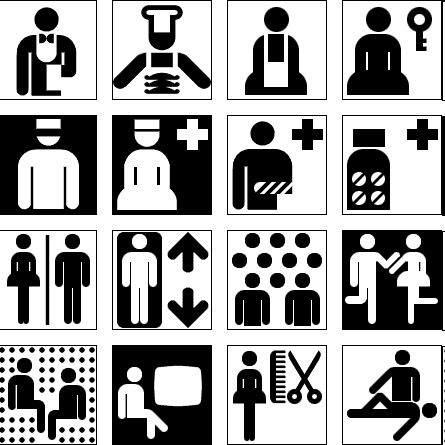 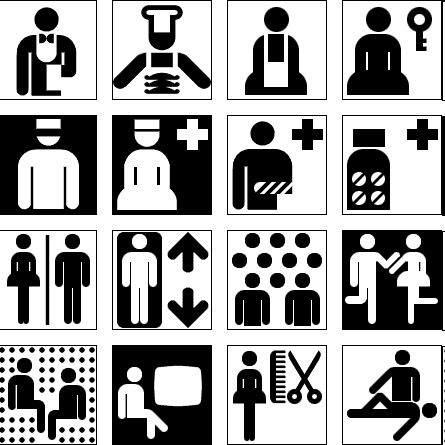 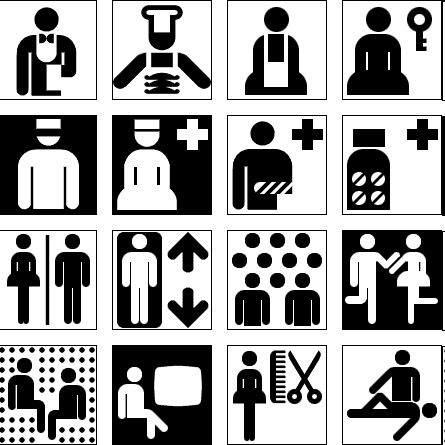 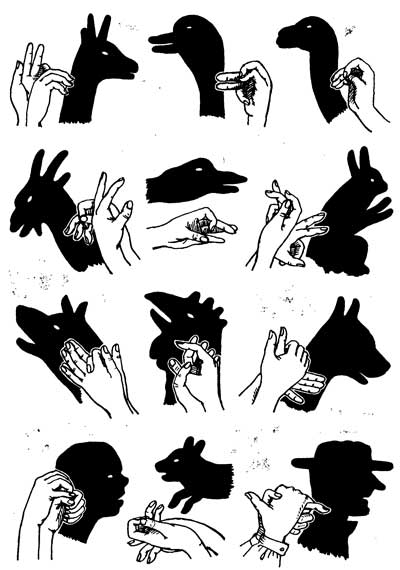 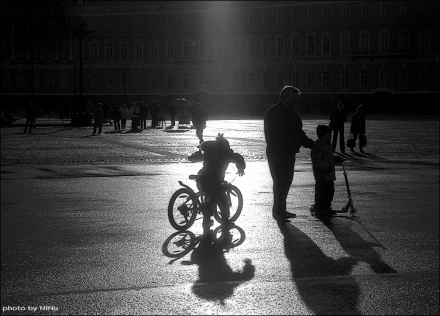 Силуэт в жизни получается и в том случае, если мы видим какой – то предмет против света. Ваша рука напротив горящей свечи, солнца; человек в проеме двери на улицу из темного помещения на яркий свет или на фоне вечернего неба – опять силуэт.
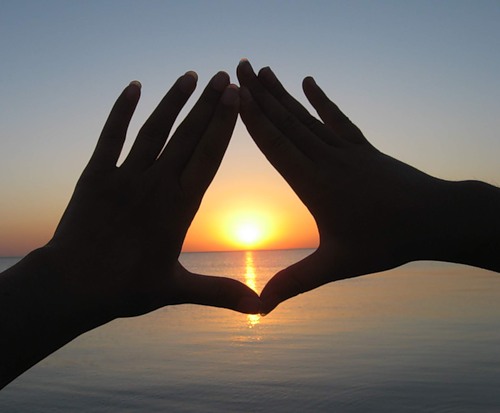 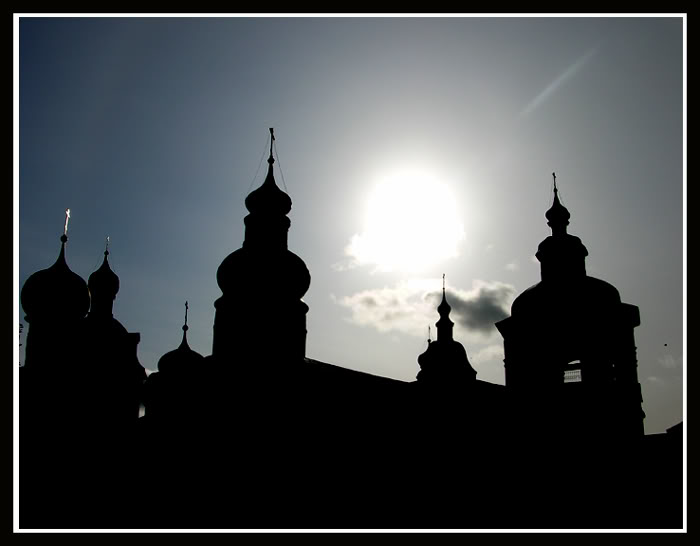 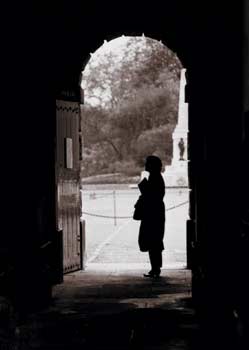 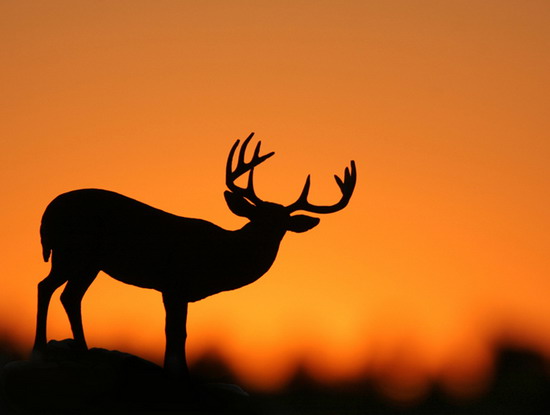 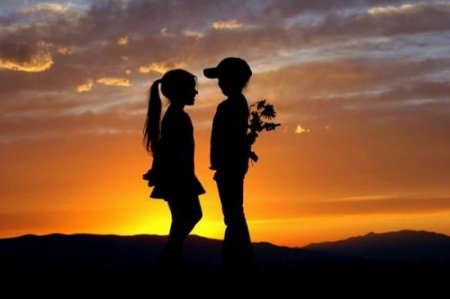 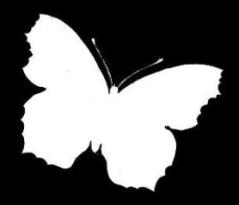 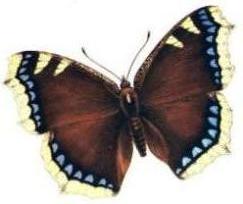 Ф.Толстой
Всадники.
Силуэт.  Бумага.
Ф.Толстой
Крестьянский  двор.
Вырезка  из  бумаги.
Георгий  Нарбут.
Улица провинциального города:
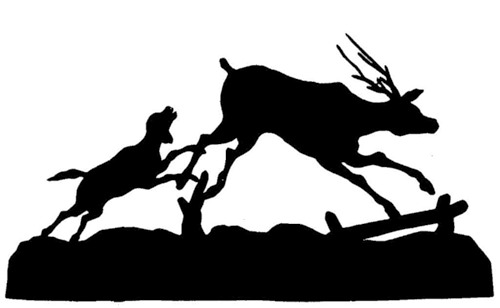 Собака, преследующая оленя:
Е.Кругликова.
Автопортрет.
Силуэт.  Бумага.
Е.Кругликова.
Портрет  марины  Цветаевой
Силуэт.  Бумага.
Силуэты можно  рисовать
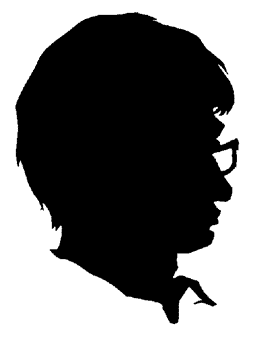 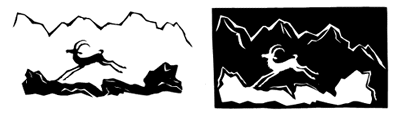 Е.Бем
Иллюстрация  к  сборнику
«Крестьянские  дети»
Тушь.
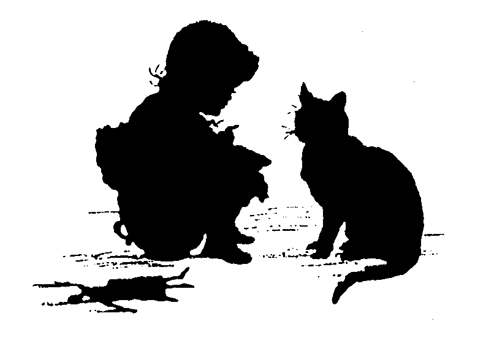 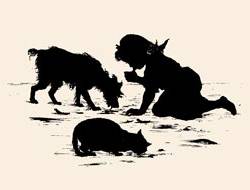 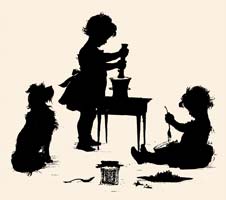 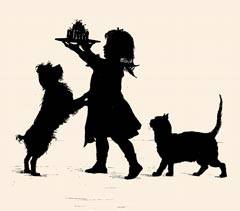 М.Коприн
Заставка.
Художественный  календарь. Тушь.
Силуэты можно вырезать ножницами из бумаги.
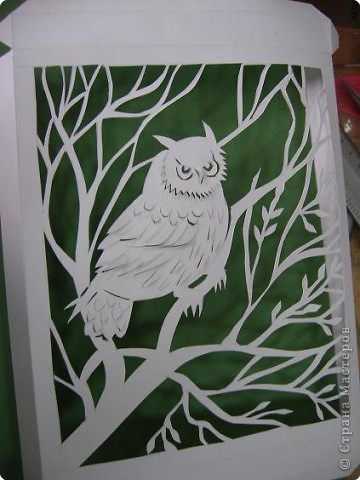 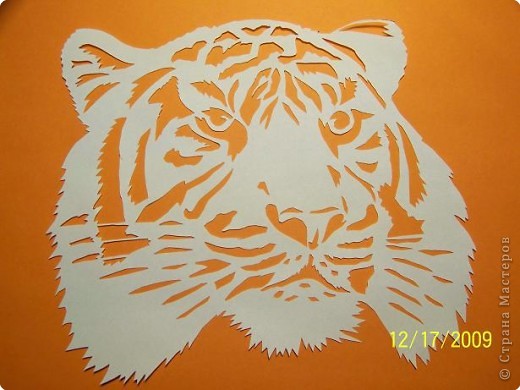 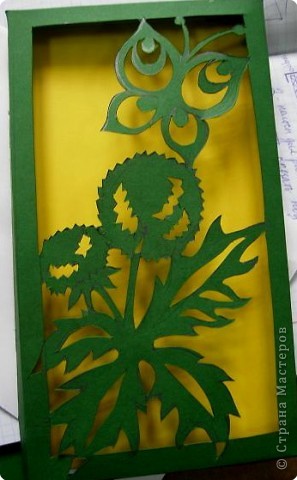 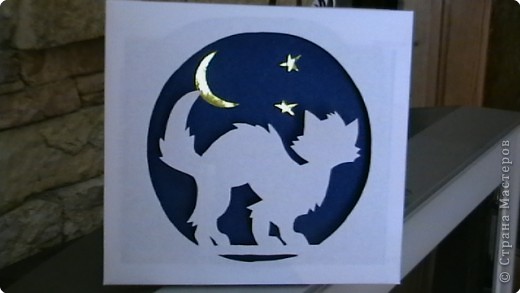 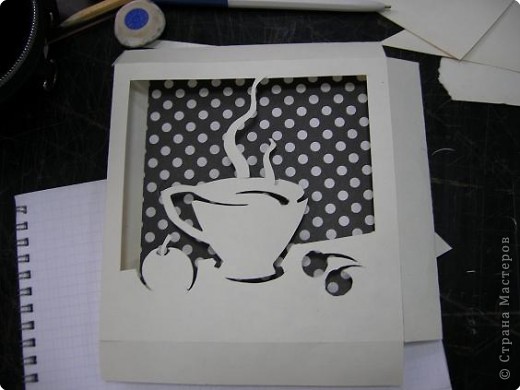 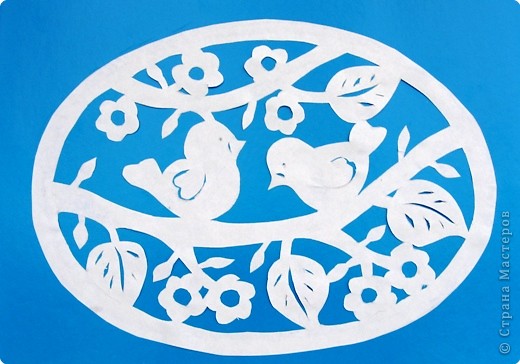